Chúc Mừng Việc Học
Xin Chúc Mừng Các Học Sinh và Gia Đình!
Xin Chào Các Học Sinh và Gia Đình,
Xin chúc mừng thành tích của các em với Springboard Collaborative! Là một tổ chức, chúng tôi rất xem trọng việc tôn vinh thành công của các học sinh và gia đình cũng như công việc mà họ đã cùng thực hiện với các giáo viên để tạo ra những học sinh xuất sắc trong việc đọc. Hôm nay, chúng ta sẽ cùng suy ngẫm, “tiến” về phía trước, chia sẻ nguồn lực hỗ trợ để sử dụng ở nhà và ăn mừng những gì mà nhóm chúng ta đã làm được cùng nhau. Thật vui khi được làm việc với quý vị và các em trong năm nay! Hãy tiếp tục học tập chăm chỉ!
Trân trọng,______________________________
Suy Ngẫm
Kể tên 3 kỹ năng/bài học mà các em đã học để cải thiện khả năng đọc của mình.
Kể tên 2 điều mà các em tự hào!
Nói ra 1 điều mà các em sẽ tiếp tục làm ở nhà.
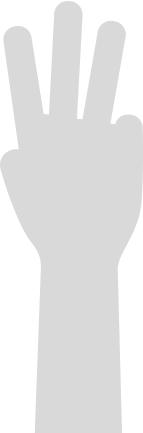 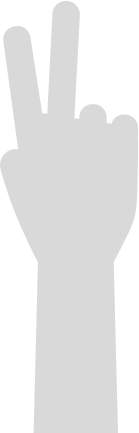 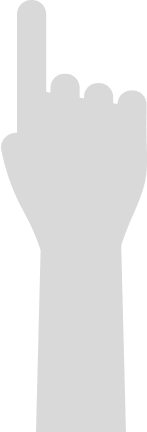 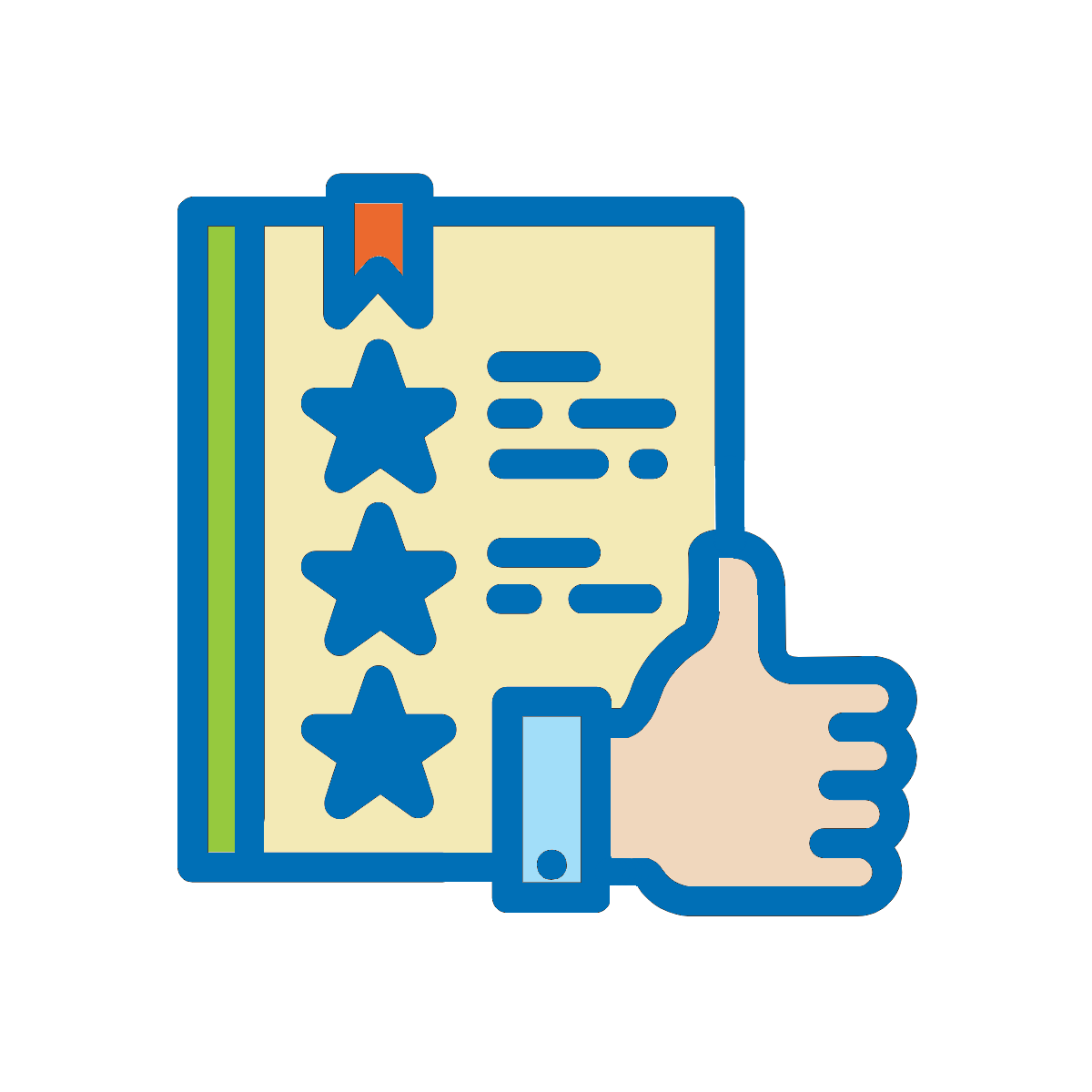 Các em sẽ sử dụng những kỹ năng đã học như thế nào để cải thiện khả năng đọc của mình?
Em đã từng nghĩ ______ nhưng bây giờ em biết _______.
Bài học lớn nhất mà em học được là __________.
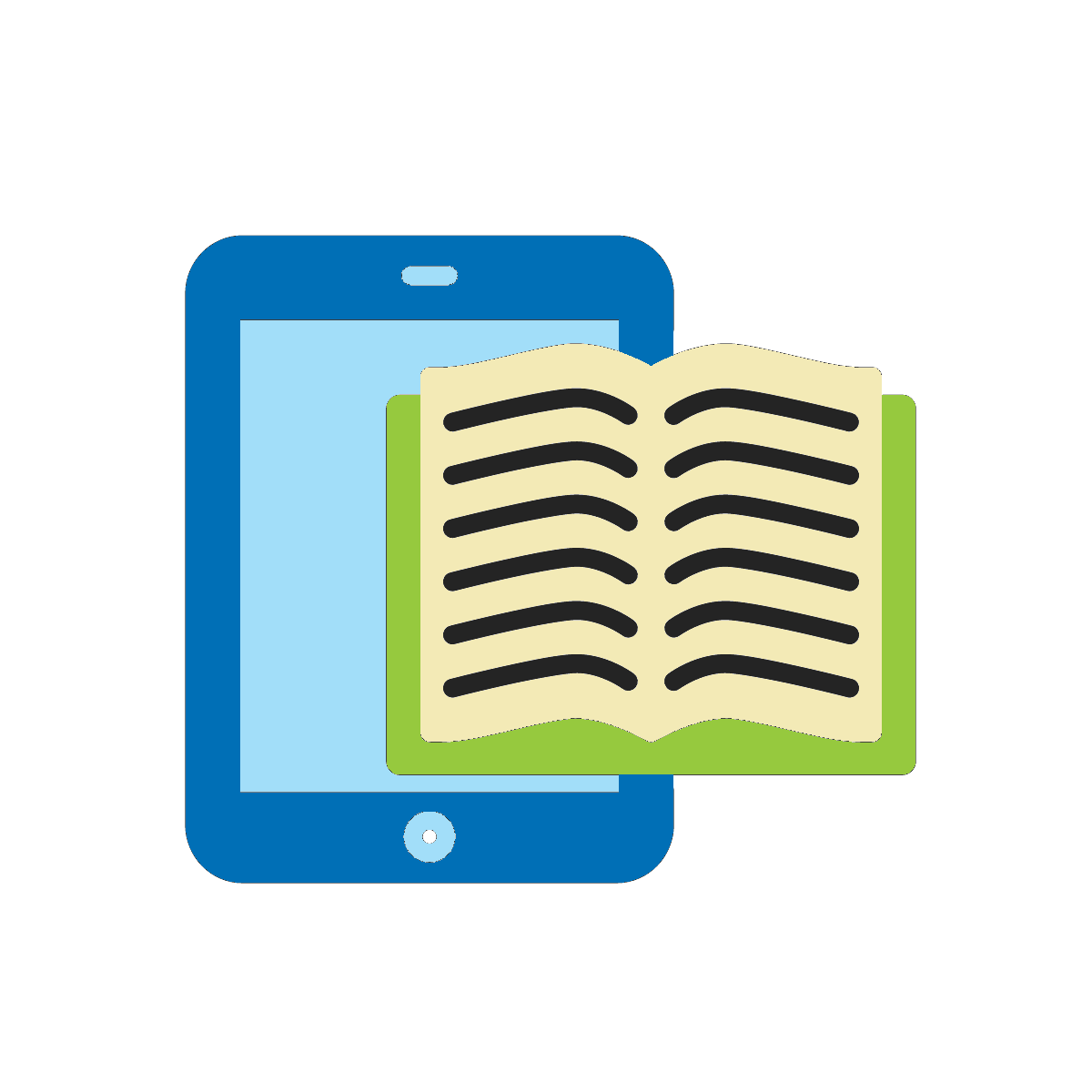 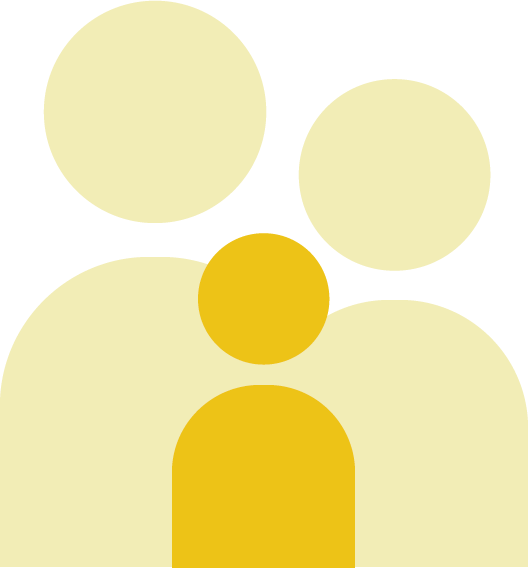 2. Hãy “tiến” về phía trước
Một điều đầy thách thức và em thực sự muốn tiếp tục thực hiện đó là __________.
3. Nguồn lực hỗ trợ để sử dụng ở nhà
Ghi chú từ hội thảo
Video hội thảo (được gửi qua email cho quý vị!)
[INSERT ANY MORE HERE]
Các hoạt động chúc mừng
Trò chơi!
Kahoot!
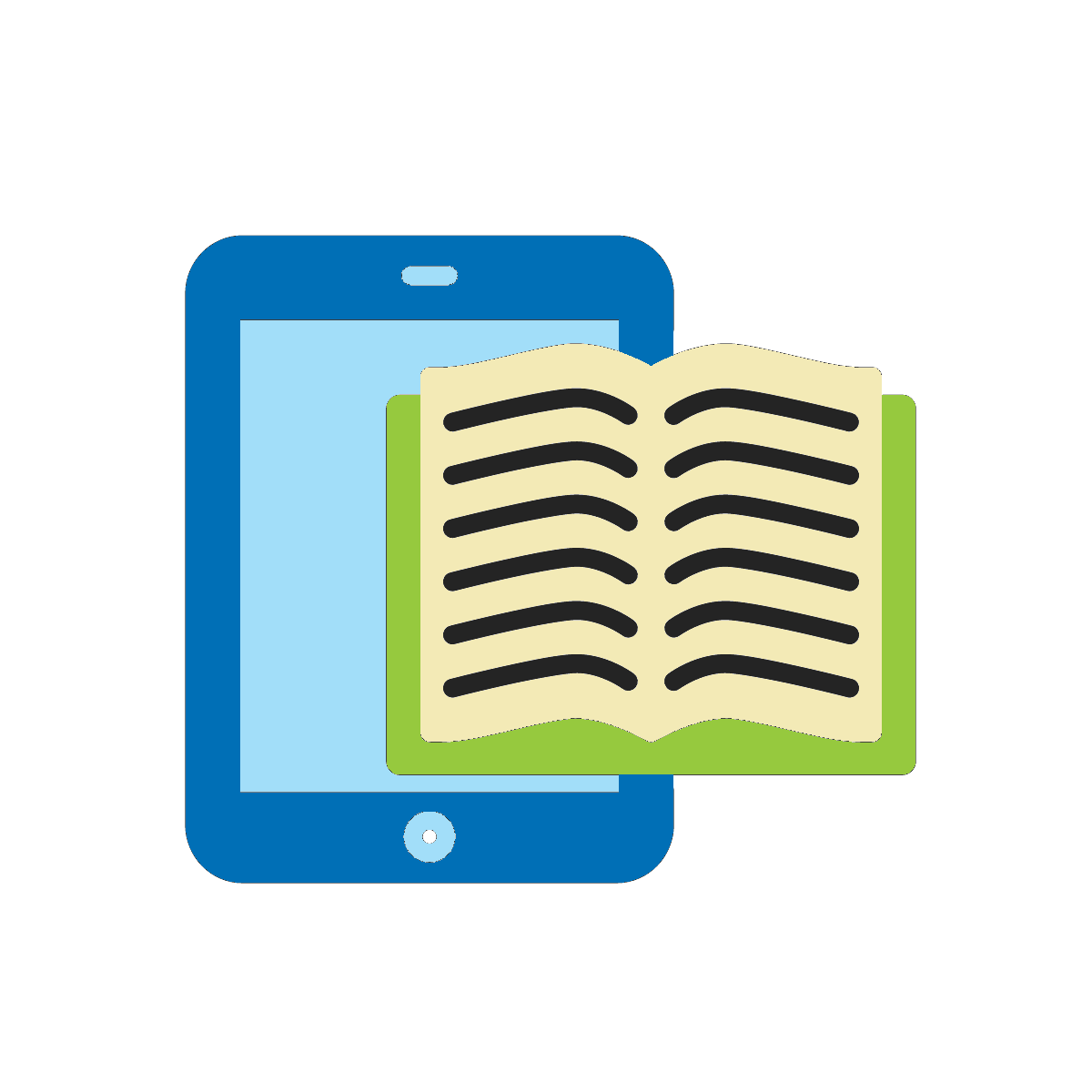 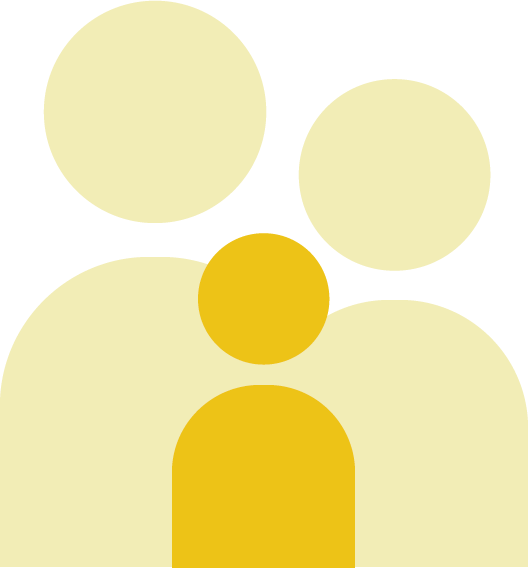 4. Hãy ăn mừng thành công!
Giải Thưởng Thành Tích
[INSERT ANY GAME SLIDES]
Giải Thưởng Thành Tích!
[INSERT ANY NAMES AND AWARDS, ADD SLIDES AS NEEDED]
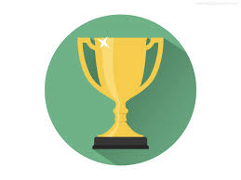 Xin cảm ơn!

Hãy tiếp tục việc đọc!
Giữ sức khỏe và vui vẻ